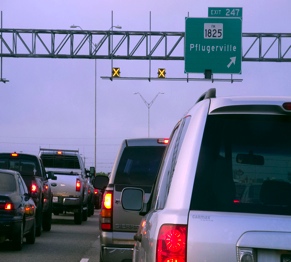 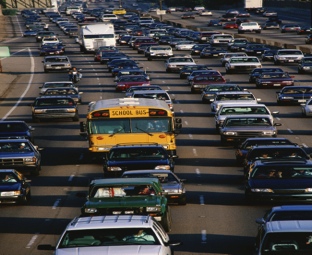 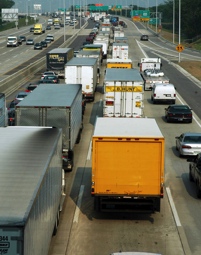 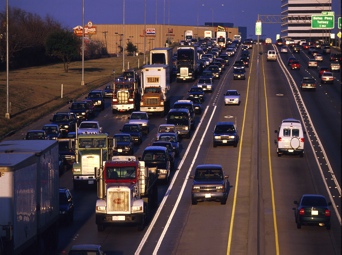 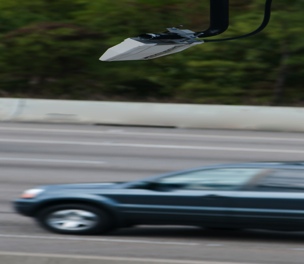 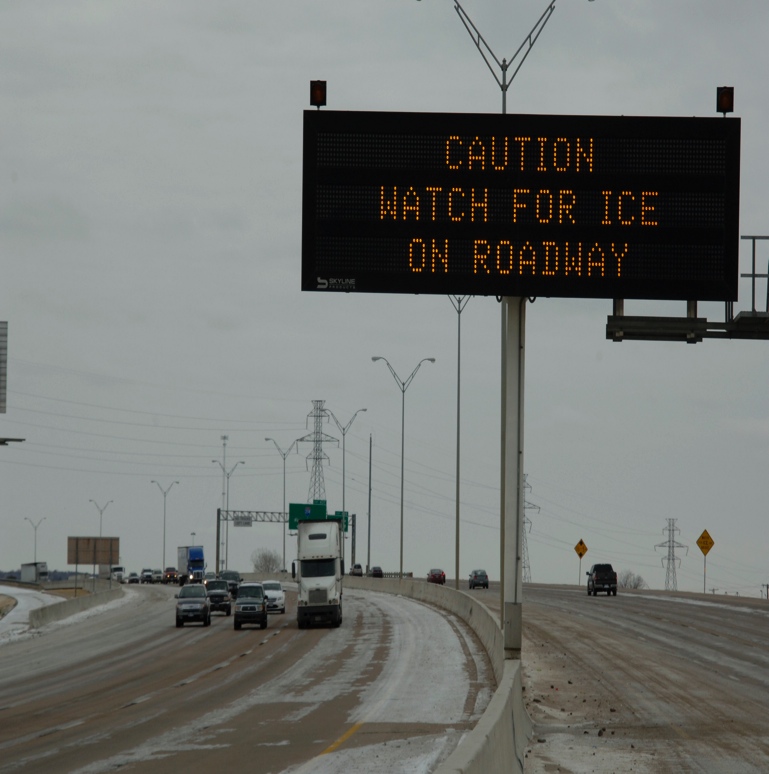 Txdot – Houston district
MONTGOMERY AREA OFFICE
Suggested uses: Presentations on policy issues.
SL 494 – Project Overview
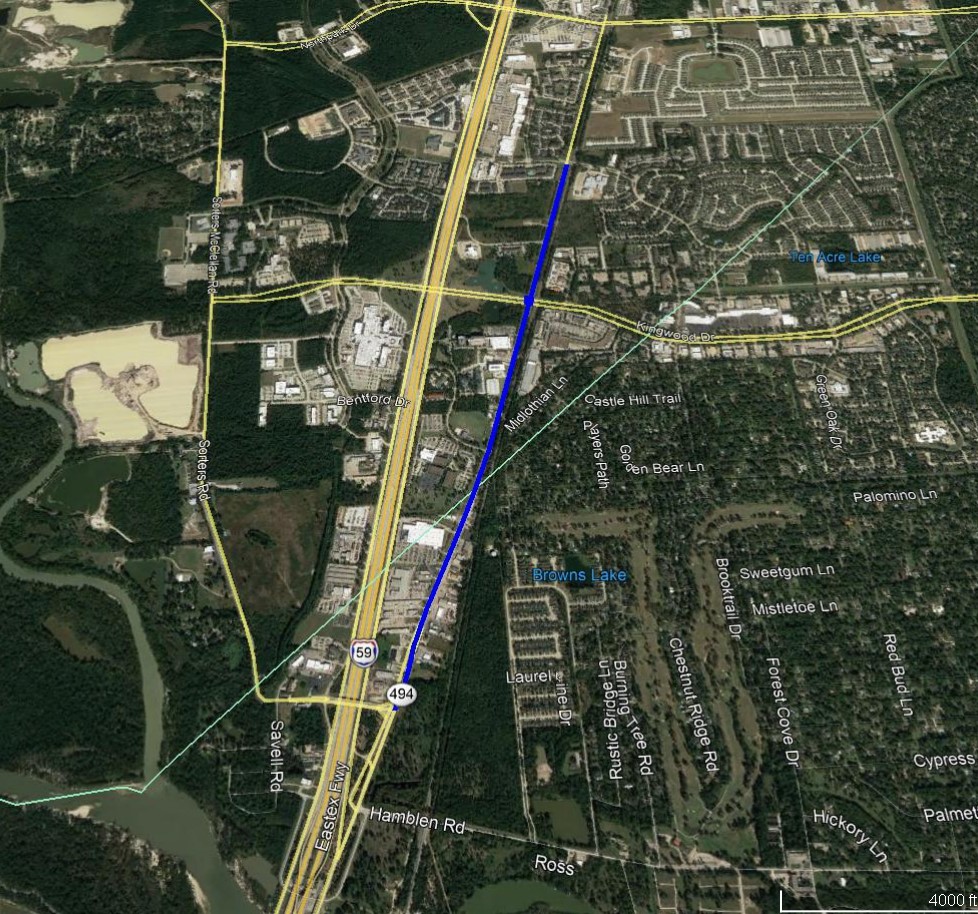 Widen and reconstruct Roadway

Upgrade Intersection at Kingwood Dr.

Improve Drainage and add sidewalks 
  
Project began July 2019

Estimated Completion Date:  
   3rd Quarter 2021
Project Begin
Project End
SL 494 – Construction Phasing
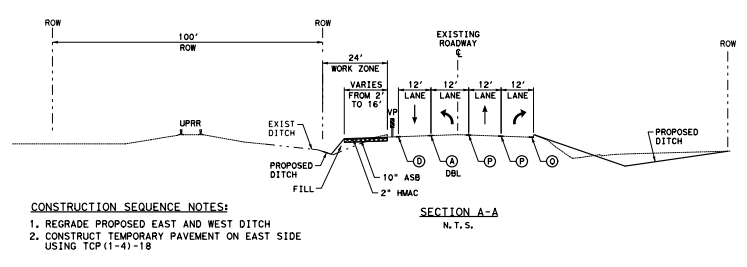 Phase 1
Construct Temporary Pavement Widening east side of SL 494
Construct Temporary Pavement Overlay of Kingwood Intersection
SL 494 – Construction Phasing
Phase 2
Move traffic utilizing existing pavement and Phase 1 temporary pavement widening. 
Regrade west ditch and install proposed storm sewer trunk line.
Construct embankment, lime subgrade, stabilized base, bond breaker, and concrete pavement.
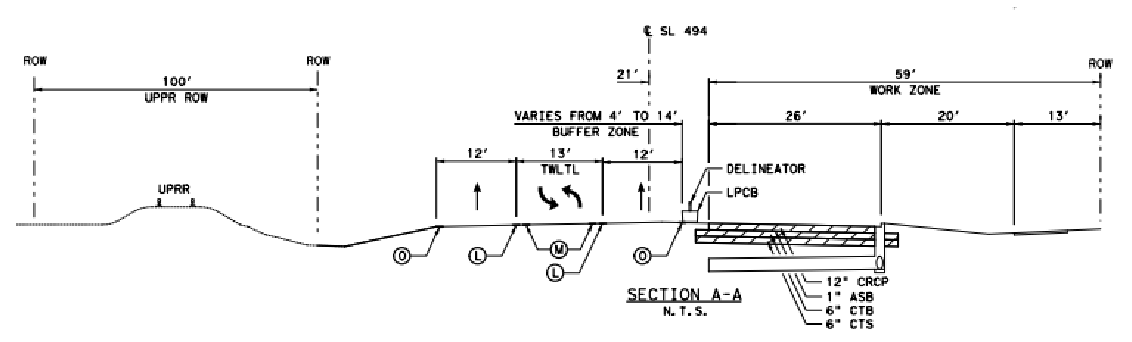 SL 494 – Construction Phasing
Phase 3
Move traffic to Phase 2 new pavement. 
Regrade west ditch and install proposed storm sewer trunk line.
Construct embankment, lime subgrade, stabilized base, bond breaker, and concrete pavement.
Move traffic to final location
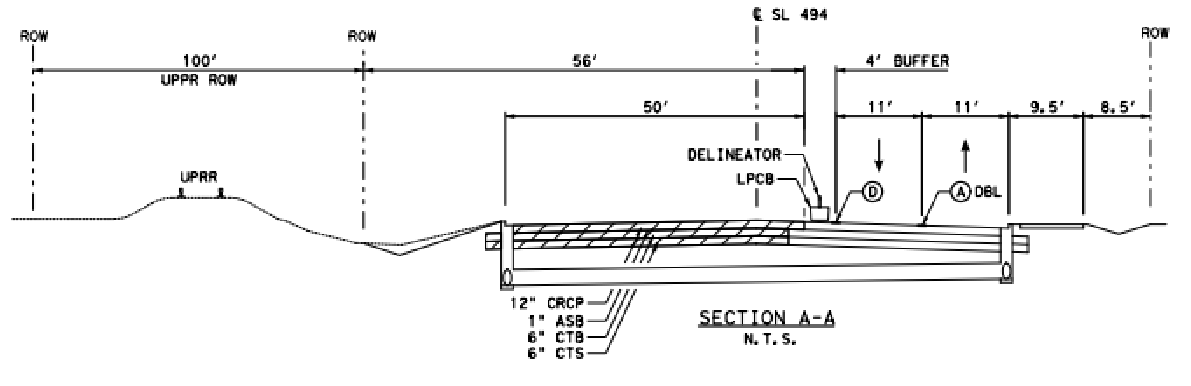 SL 494
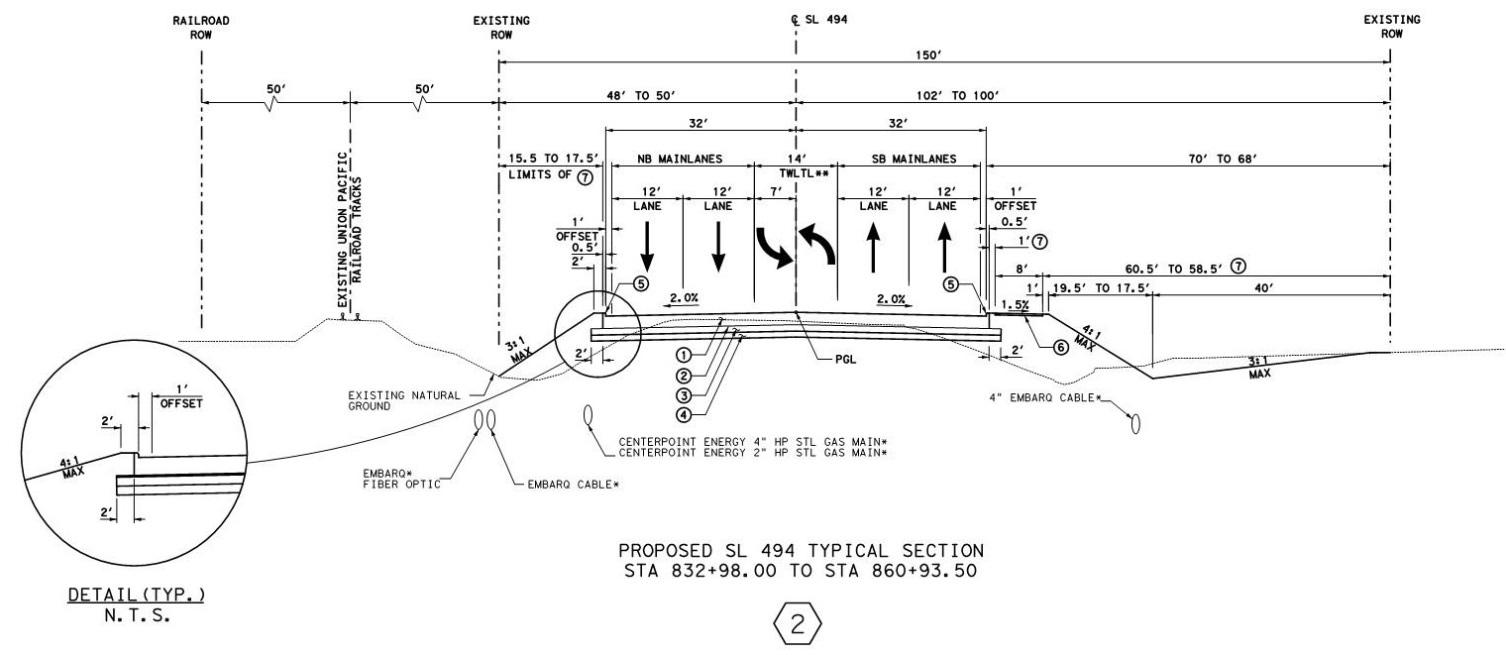 Widen Roadway starting at Northpark Plaza

Improve Drainage
SL 494
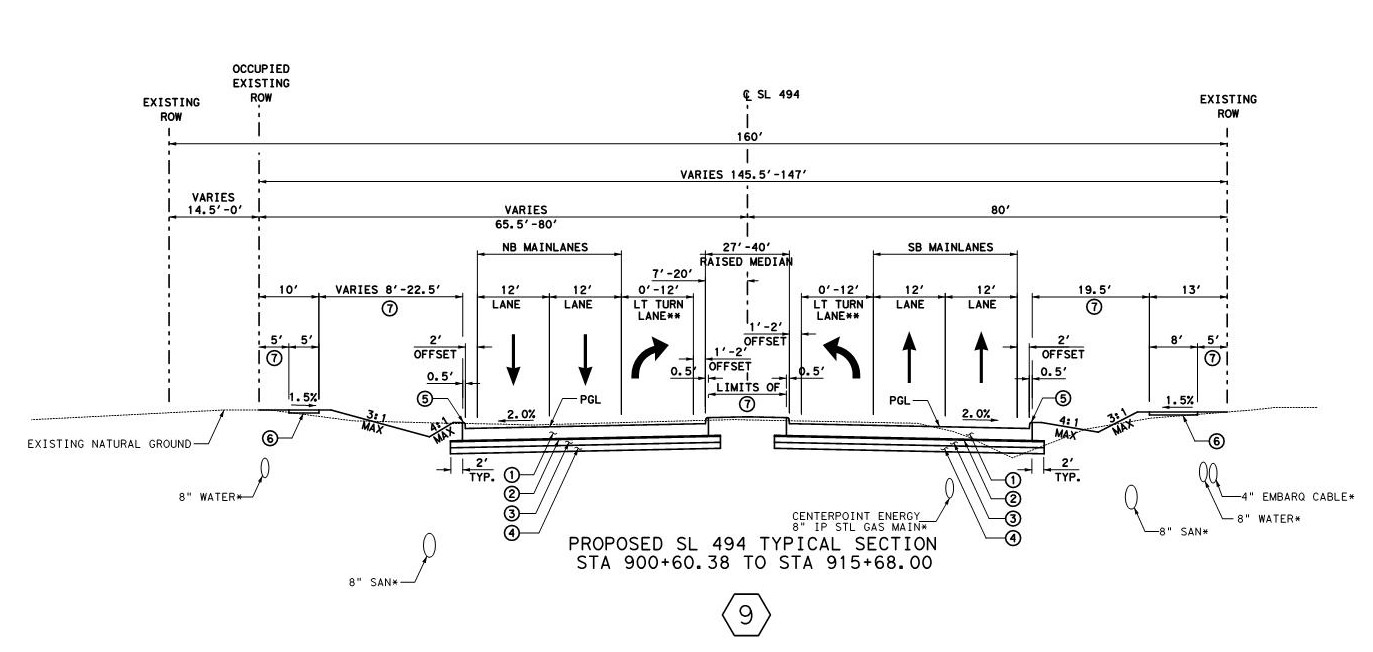 Widen Roadway

Improve Drainage 
  
Replace Driveways

Add Center Median
SL 494 – Contact Information
Adam C. Galland, PE
TxDOT Montgomery Area Office
901 North FM 3083
Conroe, Tx. 77303
(936)-538-3300
Kelly Kirby  Cell: 928-254-0019
Consultant PM
Eric Bednarsky Cell: 713-412-3941
TxDOT PM
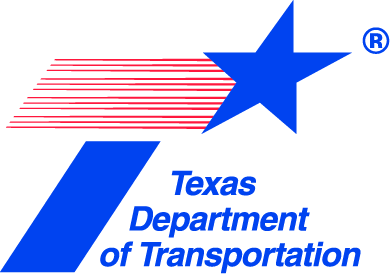